BruggwaldquartierTempo 30-Zonen Halbunterflurbehälter
26. August 2024, 19.00 Uhr, obvita Kompetenzzentrum
[Speaker Notes: Titelfolie]
Begrüssung und Einleitung
2
[Speaker Notes: Der Gemeinderat ist der Auffassung, dass die Verkehrssicherheit eine sehr hohe Priorität geniessen soll, aus diesem Grund wollen wir hier auch eine Art Vorreiter Rolle übernehmen.]
Agenda
Begrüssung und Einleitung	Peter Bruhin
Politischer Wille	Peter Bruhin
Allgemeines T30	Daniel Worni
Allgemeines HUFB	Daniel Worni
Projekte Wittenbach	Daniel Worni
Projekte St.Gallen	Stefan Pfiffner
Weiteres Vorgehen 	Peter Bruhin
3
[Speaker Notes: Sandro Parissenti]
Vorstellung der Referenten
Peter Bruhin
	Gemeindepräsident Wittenbach

Daniel Worni
	Bereichsleiter Bau und Infrastruktur Wittenbach

Stefan Pfiffner
	Leiter Abteilung Verkehrsplanung St. Gallen
4
[Speaker Notes: Sandro Parissenti]
Politischer Wille
5
[Speaker Notes: Der Gemeinderat ist der Auffassung, dass die Verkehrssicherheit eine sehr hohe Priorität geniessen soll, aus diesem Grund wollen wir hier auch eine Art Vorreiter Rolle übernehmen.]
Gründe für Tempo 30-Zone Bruggwaldquartier
Rückmeldungen aus der Bevölkerung
Erhöhung der Sicherheit
Erhöhung der Wohnqualität
Bestandteil Aggloprogramm (Langsamverkehr)
Gesamtkonzept Tempo 30-Zonen der Gemeinde
6
Allgemeines T30
7
[Speaker Notes: Der Gemeinderat ist der Auffassung, dass die Verkehrssicherheit eine sehr hohe Priorität geniessen soll, aus diesem Grund wollen wir hier auch eine Art Vorreiter Rolle übernehmen.]
Anmerkungen
Kaum Zeitverlust (weniger als 1 Minute)
Wunsch der Bevölkerung (Umfrage 2017)
Tempo 30-Zonen gesamtschweizerisch im Trend
Erleichterungen seit 2023 möglich
Bauliche Massnahmen trotzdem unerlässlich 
Begrünungen gut fürs Klima
Strassensanierung steht ohnehin an
Werksanierungen stehen ohnehin an
8
Historie (Wittenbach)
2009 Verkehrskonzept Gemeindestrassen
   2018 GR beschliesst T30-Konzept
   2020 Umsetzung T30 Oberwiesen
   2021 Bau Grüntalstrasse mit Verkehrsberuhigung
   2021 Kreditgenehmigung T30 Grünaustrasse
   2024 Umsetzung T30 Sturzbüchelstrasse
   seit 2018 Planungsarbeiten Bruggwaldquartier
9
Sehen und gesehen werden
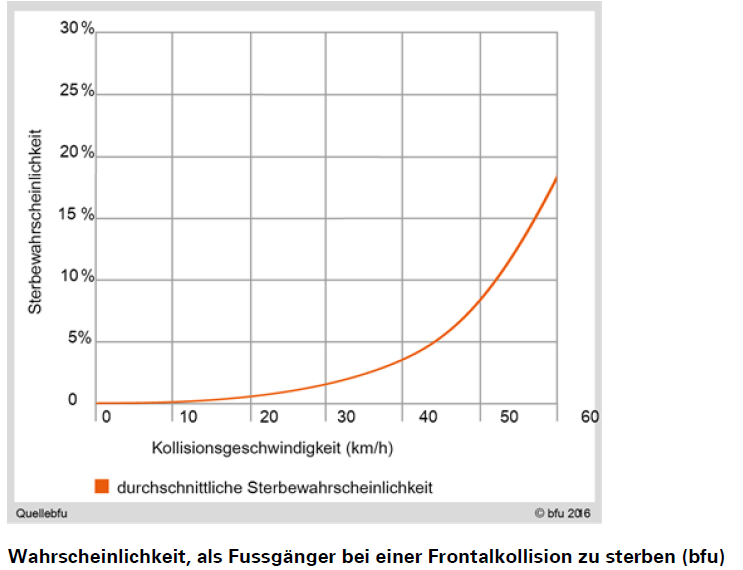 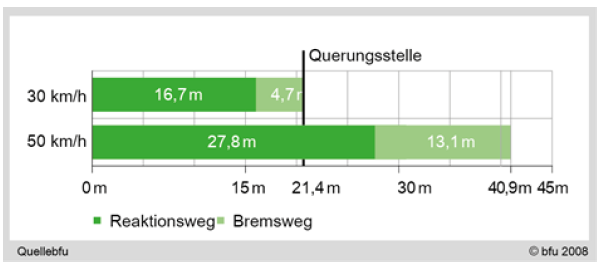 Die Wahrscheinlichkeit bei einer Frontalkollision mit einem Personenwagen 
zu sterben nimmt bei einer Reduktion von 50km/h auf 30km/h um das 3 bis 4-fache ab
28.06.2017 |
10
Tempo-30-Zonen
Tempo-30-Zonen: wieso?

Fast zwei Drittel aller schweren Verkehrsunfälle passieren innerorts (Schweiz)
Mindestens ein Drittel der schweren Unfälle liesse sich durch Tempo 30 verhindern (Aussagen bfu)
Höhere Lebens- und Wohnqualität
Höhere Sicherheit im Verkehr
Besserer Schutz für die verletzlichsten Verkehrsteilnehmer (Kinder, Betagt)

Kanton St.Gallen Jahr 2021:
1’270 Unfälle innerorts
11 Getötete
2’357 Unfälle
221 Schwerverletzte
30 Unfälle auf Schulweg
28.06.2017 |
11
Tempo-30-Zonen
Tempo-30-Zone typische Merkmale
Tempo 30 km/h
Rechtsvortritt
Keine Fussgängerstreifen
Bauliche Massnahmen notwendig 
Fussgänger haben keinen Vortritt
Zugeordnete «Aufenthaltsbereiche» (Fahrbahn, Trottoir)

In Quartieren und Siedlungsbereichen (Art. 22a SSV), auf denen besonders vorsichtig und rücksichtsvoll gefahren werden muss 
Einbezug Hauptstrasse nur im Ausnahmefall bei besonderen örtlichen Gegebenheiten (z.B. Ortszentrum oder in einem Altstadtgebiet) möglich (Art. 2a lit. 6 SSV)
28.06.2017 |
12
Sichtweiten
Rechtliche Vorgaben
Art. 6a SVG  
Bund, Kantone und Gemeinden tragen bei Planung, Bau ,Unterhalt und Betrieb der Strasseninfrastruktur den Anliegen der Verkehrssicherheit angemessen Rechnung

Art. 100 Strassengesetz Kanton St.Gallen
Der Bestand der Strassen und die Sicherheit ihrer Benützer dürfen nicht beeinträchtigt werden
Unzulässig sind insbesondere Beeinträchtigungen durch:
Bauten und Anlagen
Pflanzen
Einfriedungen
28.06.2017 |
13
Sichtweiten
Strassengesetz des Kantons St.Gallen (StrG)
	Art. 101 Strassenpolizeiliche Bestimmungen / Begriffe

	2 Die Sichtzone ist der Bereich, der aus Gründen der Verkehrssicherheit für die freie Sicht offenzuhalten ist.
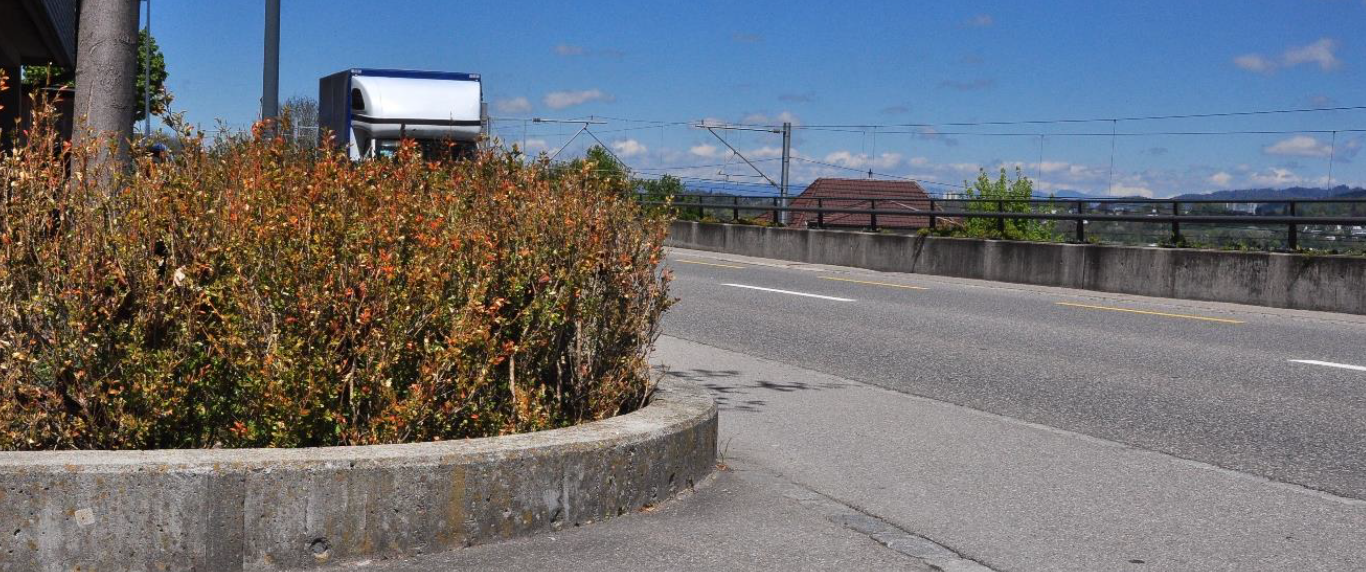 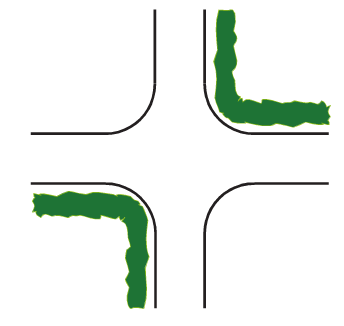 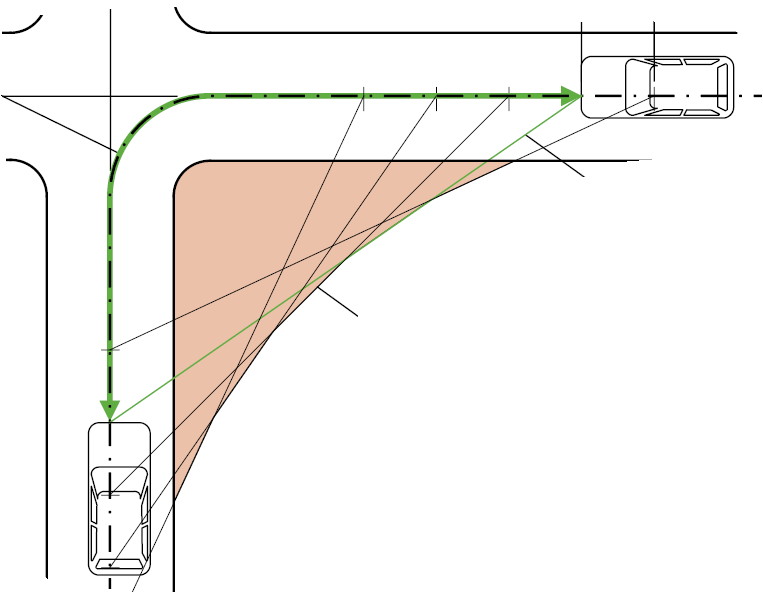 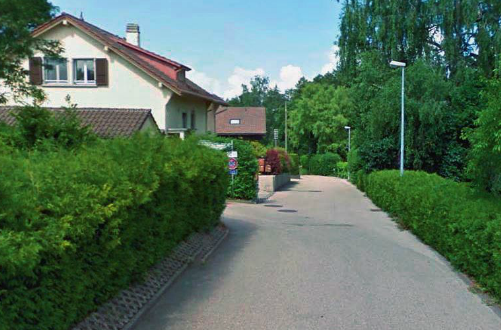 28.06.2017 |
14
Sichtweiten
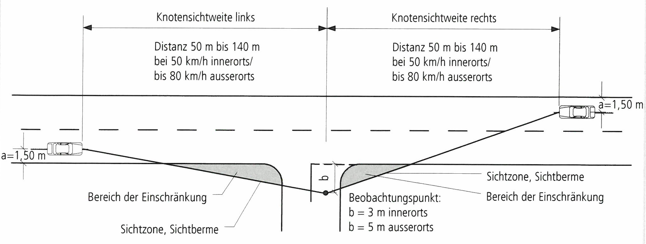 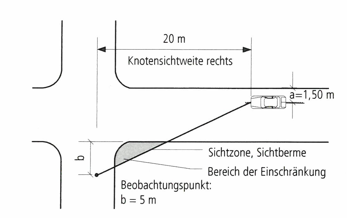 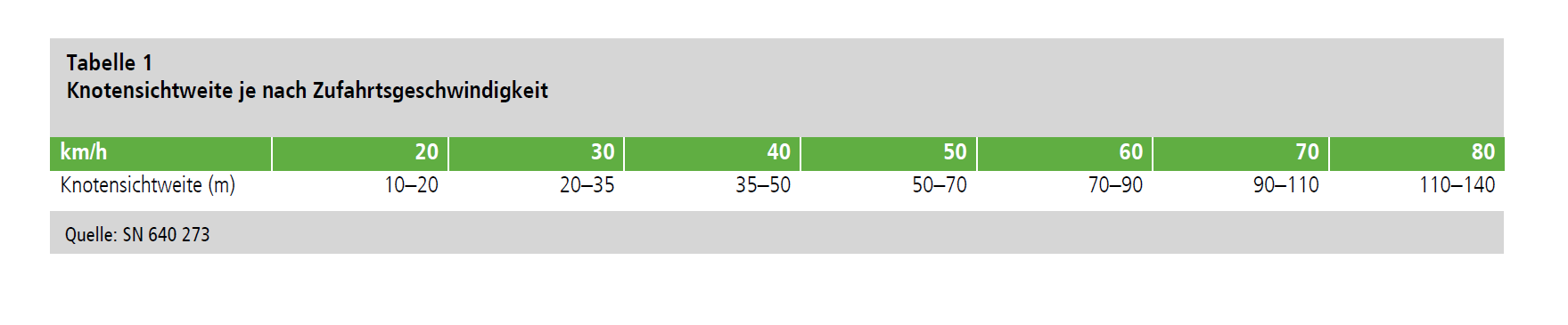 28.06.2017 |
15
Allgemeines HUFB
16
[Speaker Notes: Der Gemeinderat ist der Auffassung, dass die Verkehrssicherheit eine sehr hohe Priorität geniessen soll, aus diesem Grund wollen wir hier auch eine Art Vorreiter Rolle übernehmen.]
Anmerkungen
Beschluss HUFB flächendeckend im Jahr 2020
Entsorgung jederzeit möglich
Kostenreduktion durch weniger Weg und Zeit
System seit Jahren erfolgreich im Einsatz
Synergien mit anderen Baumassnahmen

HUFB 5 m3 für 50 Wohneinheiten
HUFB 3 m3 für 30 Wohneinheiten
Mindestens 20 Wohneinheiten für HUFB
17
Projekte Wittenbach
18
[Speaker Notes: Der Gemeinderat ist der Auffassung, dass die Verkehrssicherheit eine sehr hohe Priorität geniessen soll, aus diesem Grund wollen wir hier auch eine Art Vorreiter Rolle übernehmen.]
Projektübersicht
19
Bruggwaldpark / Waldsteig
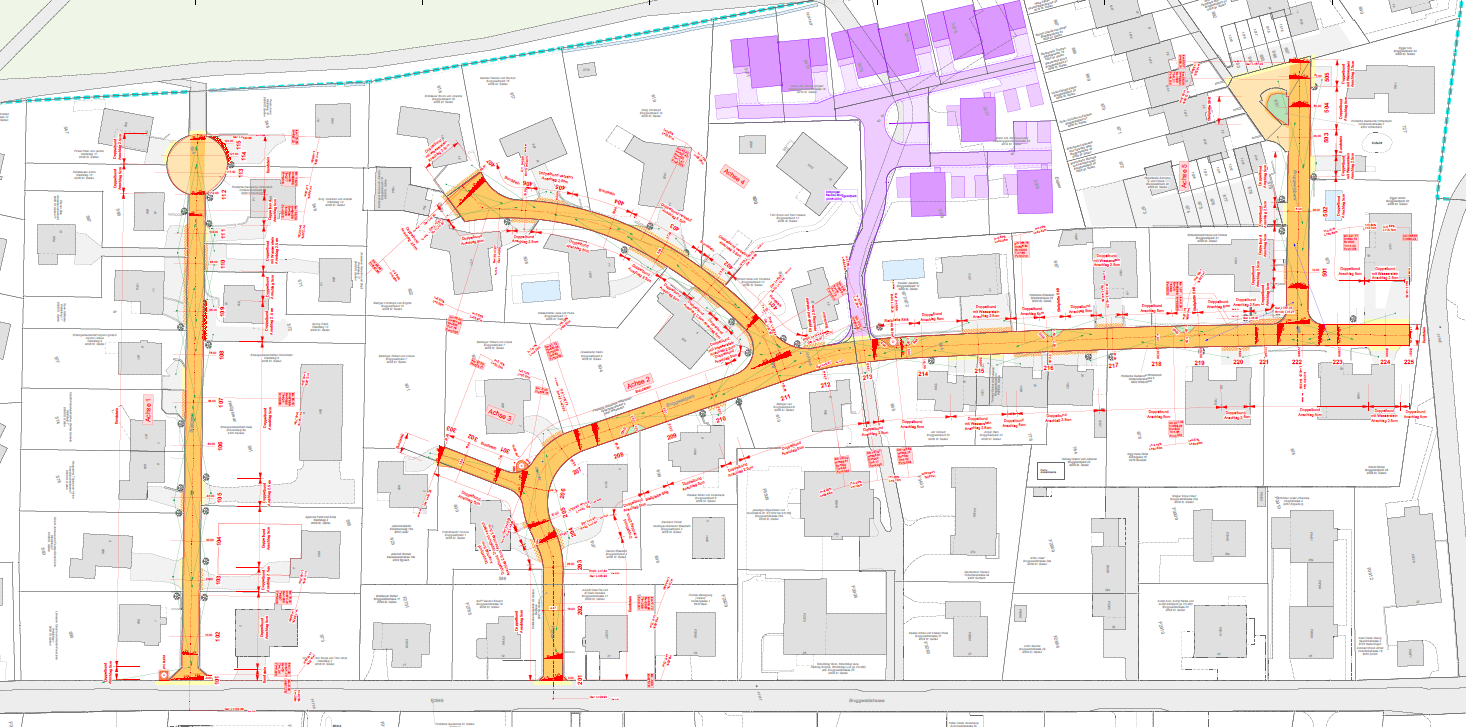 20
Waldstrasse / Vorder-Espenstrasse
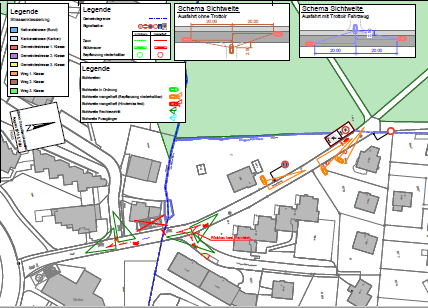 21
Übersicht Bruggwaldstrasse
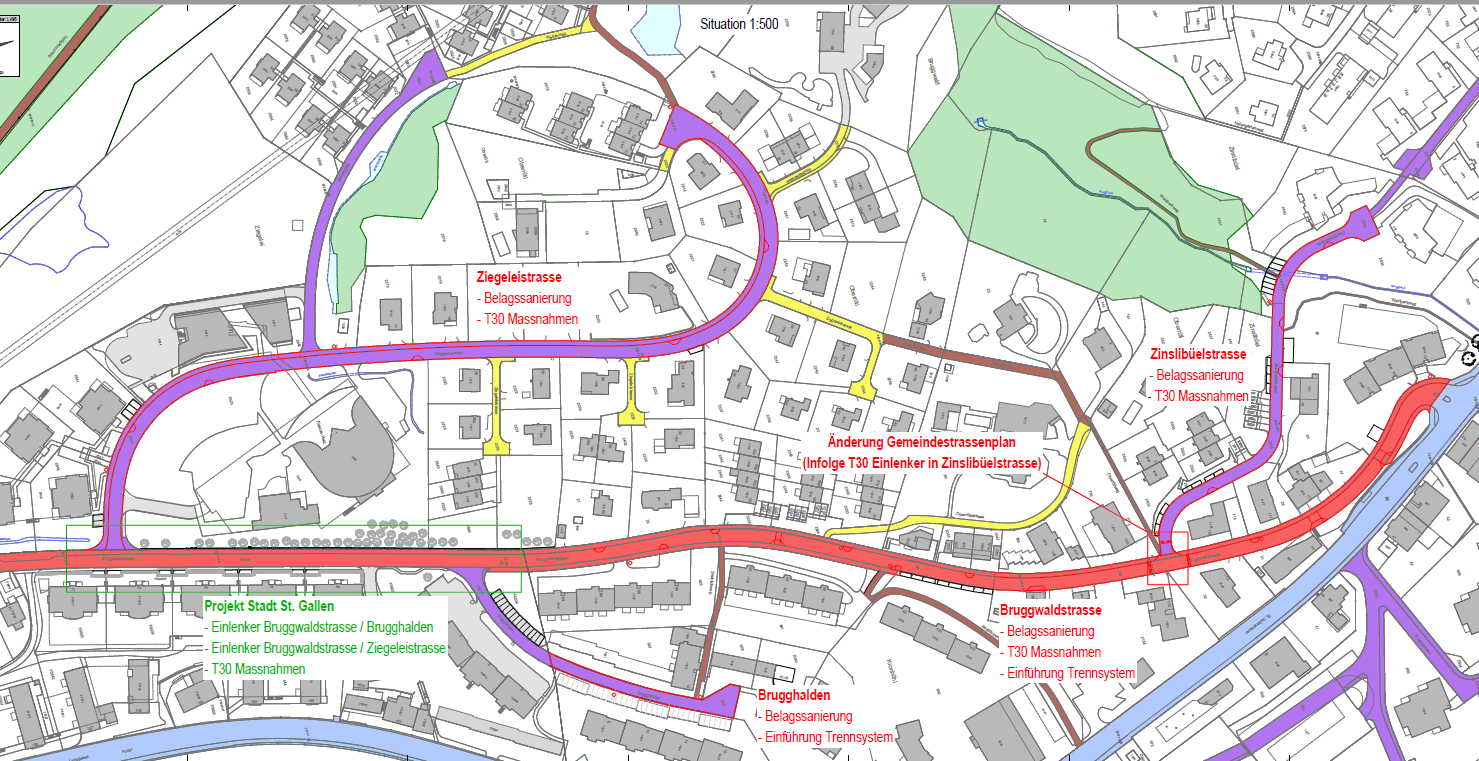 22
Brugghalden
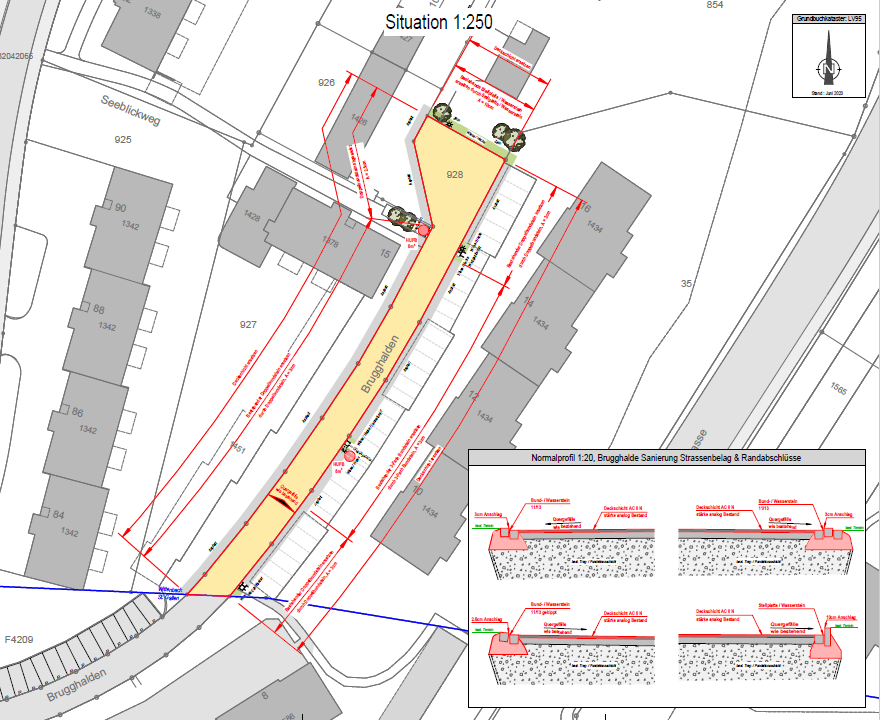 23
Zinslibüelstrasse
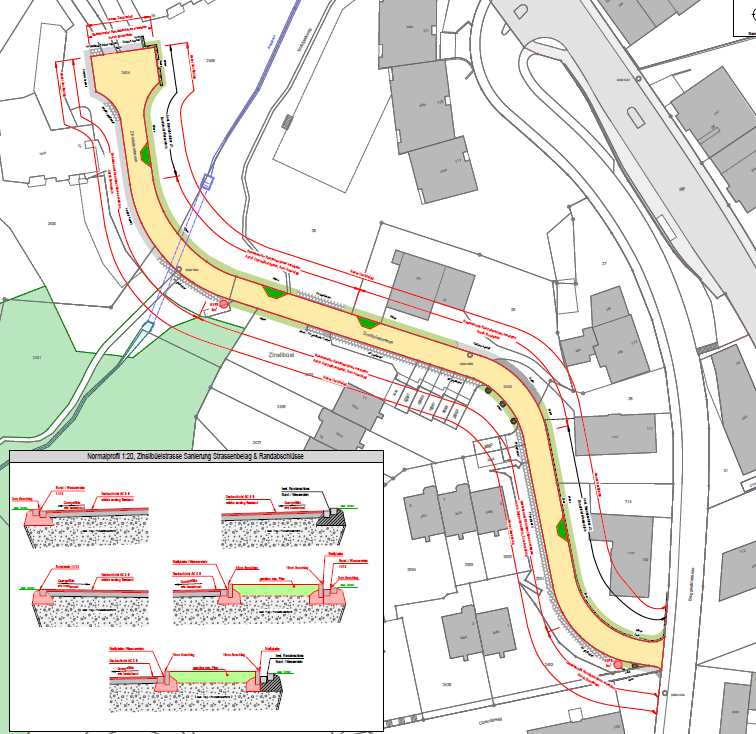 24
Ziegeleistrasse
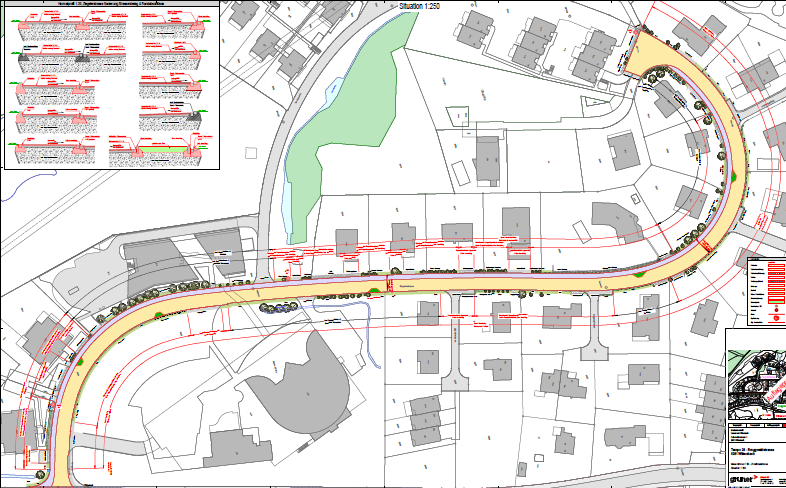 25
Bruggwaldstrasse
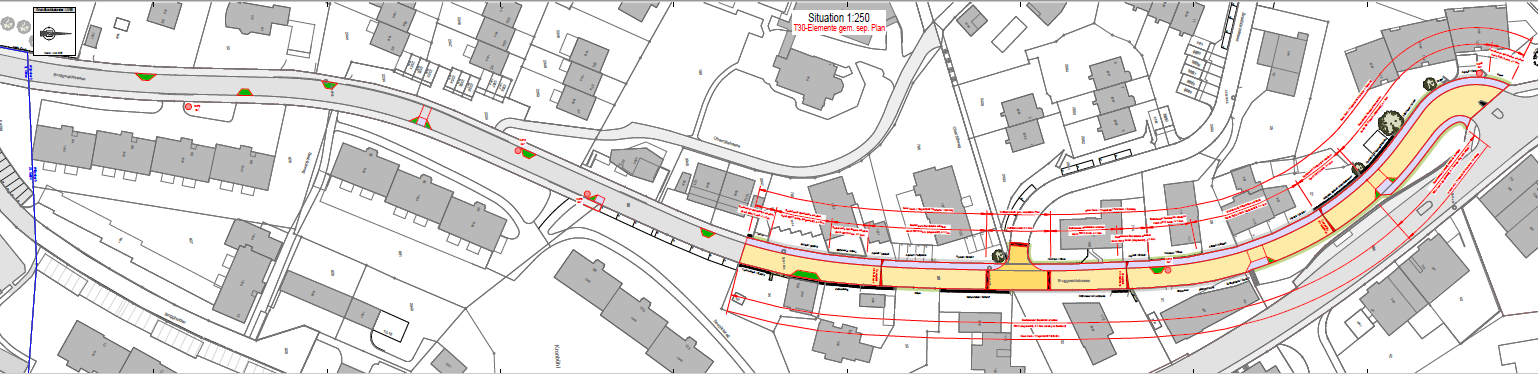 26
Projekt St. Gallen
27
[Speaker Notes: Der Gemeinderat ist der Auffassung, dass die Verkehrssicherheit eine sehr hohe Priorität geniessen soll, aus diesem Grund wollen wir hier auch eine Art Vorreiter Rolle übernehmen.]
Perimeter
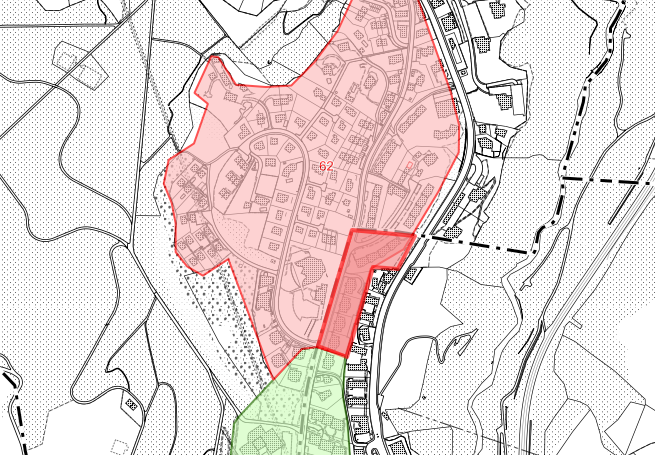 Projekt
Wittenbach
Gemeinde-
grenze
Projekt
Stadt St.Gallen
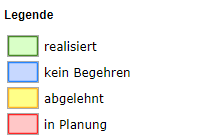 Tempo-30-Zone Bruggwaldstrasse
28
Projekt
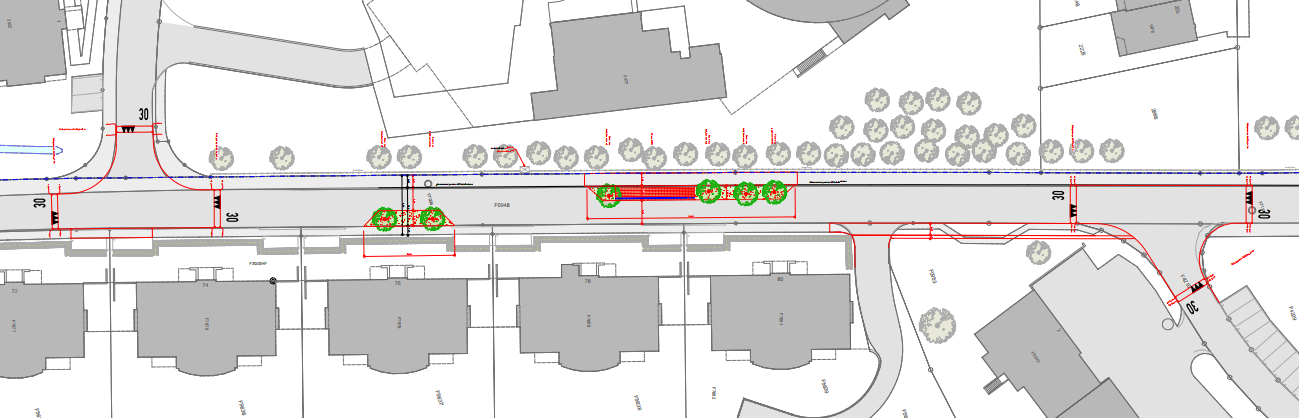 




Neues Trottoir
AnhebungKnoten
AnhebungKnoten
Versatzmit Bäumen und Parkierung
Versatzmit Bäumen
Tempo-30-Zone Bruggwaldstrasse
29
Weiteres Vorgehen
30
[Speaker Notes: Der Gemeinderat ist der Auffassung, dass die Verkehrssicherheit eine sehr hohe Priorität geniessen soll, aus diesem Grund wollen wir hier auch eine Art Vorreiter Rolle übernehmen.]
Terminprogramm Wittenbach
26. August 2024: 		Infoanlass bei obvita
   bis 27. September 2024: 	Mitwirkungsverfahren 
   Ende 2024:			ev. Bereinigung Projekt
   Anfang 2025:			Planauflage und   					Bewilligungsverfahren
   Mai 2025: 			Gutachten und Antrag an    					Bürgerversammlung
   ab Herbst 2025: 		Baubeginn möglich
Wittenbach
31
Terminprogramm St.Gallen
26. August 2024: 		Infoanlass bei obvita
   bis 27. September 2024: 	Mitwirkungsverfahren 
   Ende 2024:			ev. Bereinigung Projekt
	Mai 2025: 			Stadtratsbeschluss
	Sommer 2025			Projektauflage
   ab Herbst 2025: 		Baubeginn möglich
St.Gallen
32